بعض مصادر الكهرباء
مخرجات التعلم
يتوقع من التلاميذ في نهاية الدرس 
        أن يعدد بعض مصادر الكهرباء
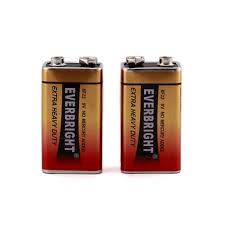 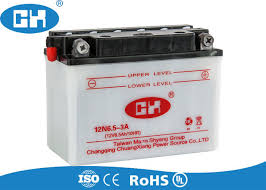 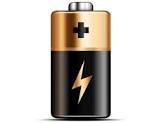 الخلية الكهربائية ( البطارية ) لها أشكال متعددة
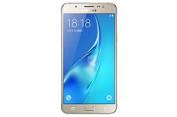 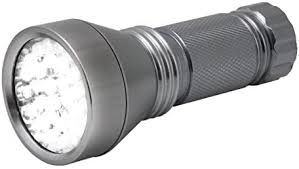 ماذا تحتاج هذه الأجهزة حتى تعمل؟
هل تعلم 
أننا نحصل على الكهرباء في منازلنا من محطات توليد الكهرباء 
وتدعى: كهرباء المدينة!
 أن الخلية الكهربائية هي إحدى مصادر الكهرباء, ولها قطبان!
!أن بعض الأجهزة تعمل بالخلايا الكهربائية
التقويم
املأ الفراغات الآتية بالكلمات المناسبة (موجب – مصادر – سالب)
الخلية الكهربائية هي إحدى .......... الكهرباء.
للخلية الكهربائية قطبان, قطب ......... و قطب ..........